«Организация методического сопровождения введения ФГОС ДО, НОО, ОО через сетевое взаимодействие разноуровневых организационных подразделений» (на примере ГАПОУ НСО «Татарский педагогический колледж»)
К.П.Н. Марина Геннадьевна Волчек,
директор ГАПОУ НСО «ТПК» Наталья Ивановна Юрченко
ОБЛАСТНАЯ МЕТОДИЧЕСКАЯ СЛУЖБА
Областная методическая служба в сфере образования Новосибирской области (далее - ОМС), осуществляет организацию и координацию сетевого взаимодействия между образовательными организациями дополнительного профессионального образования (НИПКиПРО), среднего профессионального образования (шесть педагогических колледжей и один педагогический техникум), муниципальными методическими службами НСО (Приказ Министерства образования, науки и инновационной политики от 29.08.2013 № 2007 «Об утверждении положения об Областной методической службе в сфере образования Новосибирской области»).
структура
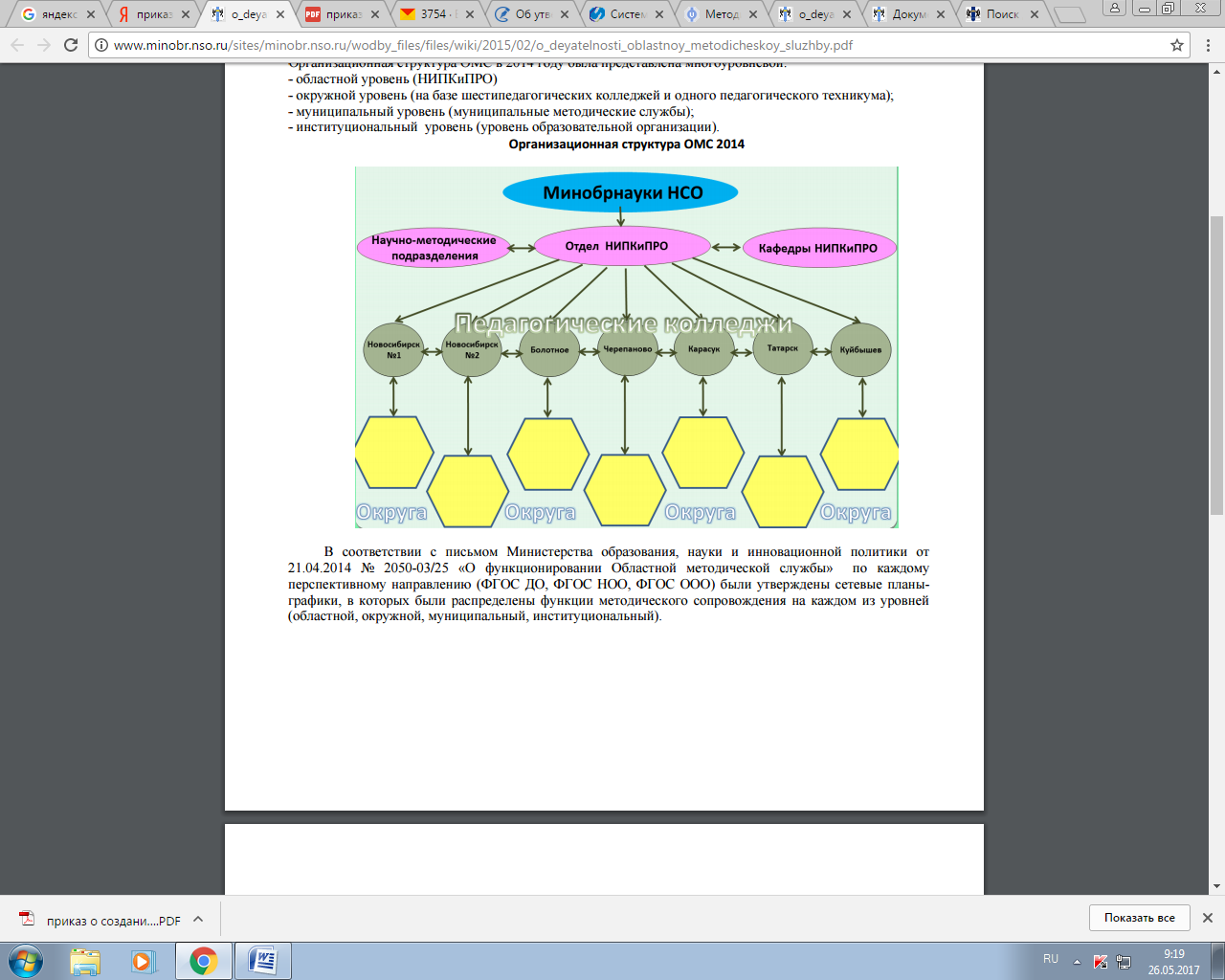 Цель ОМС
Целью создания ОМС стало создание условий для непрерывного развития профессиональных компетенций педагогических работников и руководителей посредством организации взаимодействия, координации и интеграции деятельности разноуровневых организационных подразделений по перспективным направлениям:
методическое сопровождение введения ФГОС ДО;
методическое сопровождение введения ФГОС НОО;
методическое сопровождение введения ФГОС ООО.
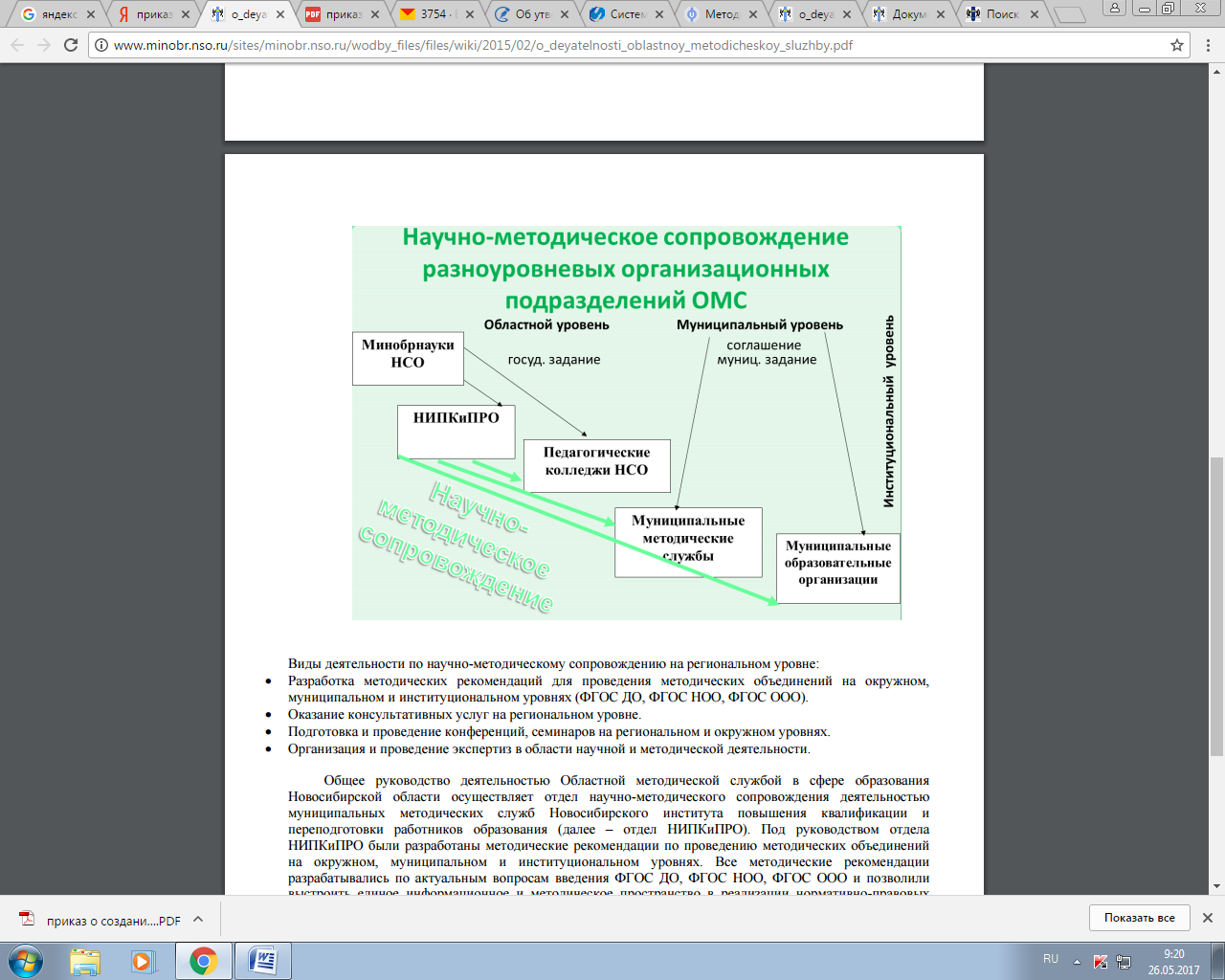 Виды деятельности по научно-методическому сопровождению на региональном уровне
Разработка методических рекомендаций для проведения методических объединений на окружном, муниципальном и институциональном уровнях (ФГОС ДО, ФГОС НОО, ФГОС ООО). 
Оказание консультативных услуг на региональном уровне. 
Подготовка и проведение конференций, семинаров на региональном и окружном уровнях.
Организация и проведение экспертиз в области научной и методической деятельности.
ГАПОУ НСО «Татарский педагогический колледж» является территориальным подразделением  ОМС НСО и охватывает Венгеровский, Татарский, Усть-Таркский, Кыштовский, Чановский, Чистоозёрный районы.
Цель  территориального подразделения (педагогического колледжа) заключается в обеспечении условий для непрерывного развития профессиональных компетенций педагогических работников и руководителей.
Задачи:
Организация оперативного изучения и методического сопровождения внедрения ФГОС общего образования, информатизация образования на муниципальном уровне.
Организация постоянного (оперативного) сопровождения процесса практического использования компетенций, приобретённых педагогическими работниками и руководителями на курсах повышения квалификации.
Оказание консультативных и иных услуг в области образования.
Место ГАПОУ НСО «ТПК» в областной сетевой модели
Организация функционирования
Центр ММС НИПКиПРО→корректировка структуры госзадания, изменение штатного расписания центра, планирование деятельности областной методической службы (совместно с Минобрнауки НСО); ГАПОУ НСО «ТПК»→корректировка структуры госзадания, создание территориальных подразделений ОМС, изменение штатного расписания, назначение методистов и руководителей, определение направлений их деятельности(совместно с НИПКиПРО); Муниципальные методические службы→организация деятельности в соответствии с положением о муниципальной методической службе, определением предметных методических направлений с учётом организационной структуры ОМС; Образовательные организации округа→организация деятельности образовательных организаций в соответствии с рекомендациями по введению ФГОС ДО, НОО, ОО, участие в методических объединениях, семинарах.
Нормативно-правовое обеспечение реализации практики
Приказ Министерства образования, науки и инновационной политики от 29.08.2013 № 2007 «Об утверждении положения об Областной методической службе в сфере образования Новосибирской области».
Письмо Министерства образования, науки и инновационной политики от 21.04.2014 № 2050-03/25 «О функционировании Областной методической службы».
Приказ ГАОУ СПО НСО «Татарский педагогический колледж» «О создании  территориального подразделения Областной методической службы в сфере образования Новосибирской области на базе ТПК» от 03.02.2014 №13/2-К
Приказ ГАОУ СПО НСО «Татарский педагогический колледж» «Об утверждении локальных актов» («Положение о  территориальном подразделении Областной методической службы в сфере образования Новосибирской области на базе ТПК» от 03.02.2014 №13/2-К
Дополнение к письму Минобрнауки Новосибирской области от 21.04.2014 № 2050-03/25 «О функционировании областной методической службы» Сетевой план – график по методическому сопровождению введения федерального государственного образовательного стандарта начального  общего образования на территории Новосибирской области (далее – ФГОС НОО)  в 2014 году.
Основные мероприятия по сопровождению введения ФГОС
Проведение окружных  методических объединений для методистов ММС, руководящих и педагогических работников образовательных организаций своего округа.
2014 «Федеральный государственный образовательный стандарт дошкольного образования: структура и содержание», «Формирование основной образовательной программы дошкольного образования с учётом примерной ООП ДО», Корректировка основной образовательной программы дошкольного образования в соответствии с ФГОС ДО,  «Нормативно-правовые документы, регламентирующие использование учебников и учебных пособий в образовательном процессе», «Конструирование развивающей предметно-пространственной среды в ДОО в соответствии с требованиями ФГОС ДО», «Проведение итогового контроля выпускников начальной школы в соответствии с требованиями ФГОС НОО в пилотных образовательных организациях в 2014 году», «Система воспитательных мероприятий в соответствии с требованиями ФГОС НОО и ФГОС ООО» и «Аттестация  педагогических работников организаций, осуществляющих образовательную деятельность».
 2015 г. областной семинар по теме  «Современные образовательные технологии деятельностного типа в соответствии с требованиями ФГОС»
2016 г. областной семинар по теме: «Реализация профессионального модуля  «Методическое обеспечение образовательного процесса» в рамах специальностей СПО «Преподавание в начальных классах» и «Педагогика дополнительного образования».
2017 г.  областной семинар «Инновационные подходы к организации учебной и производственной практик студентов ГАПОУ НСО «ТПК» по специальностям 44.02.05 Коррекционная педагогика в начальном образовании, 44.02.01. Дошкольное образование.
2. Участие в конференциях, семинарах, курсах повышения квалификации
Корректировка программы курсов повышения квалификации и проведение курсов повышения квалификации воспитателей ДО «Методическое сопровождение внедрения ФГОС ДО».
Разработка программы курсов повышения квалификации для заведующих ДОО «Разработка ООП ДОО в соответствии с требованиями ФГОС ДО».
Разработка программы курсов повышения квалификации для помощников воспитателя «Организация и содержание работы помощника воспитателя в соответствии с требованиями ФГОС ДО.
3. Разработка нормативных правовых и методических документов
Корректировка тем курсовых и выпускных квалификационных работ студентов педколледжа с учетом введения ФГОС ДО
Разработка  и внедрение спецкурса для студентов педагогического колледжа «Введение ФГОС ДО» (112 ч.)
Разработка методических рекомендаций по организации и проведению производственной практики для студентов педколледжа по специальности «Дошкольное образование»
4. Консультирование
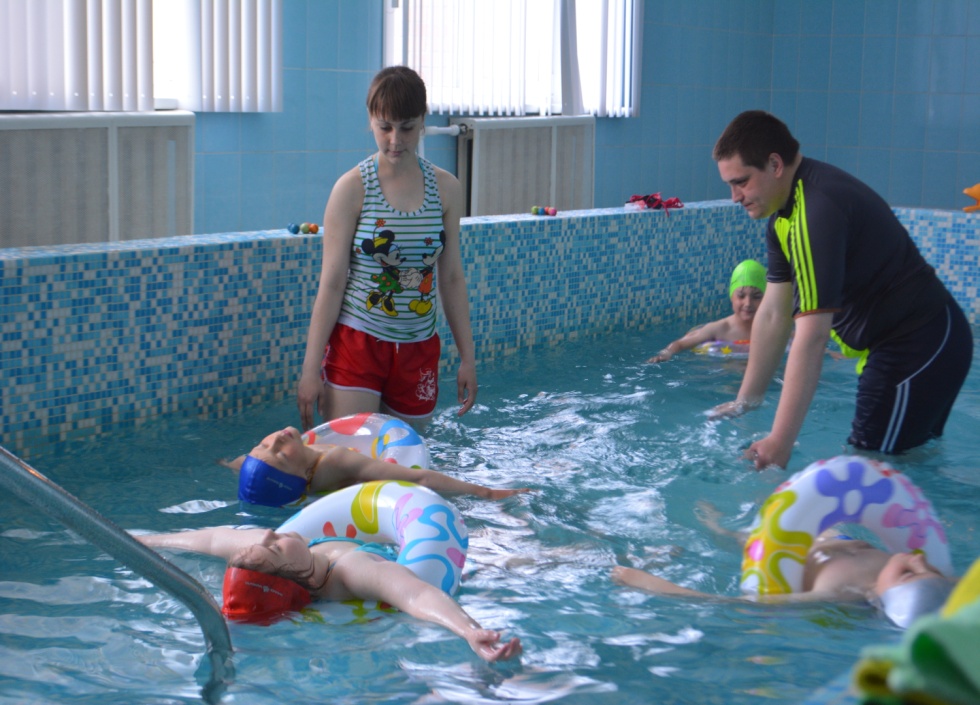 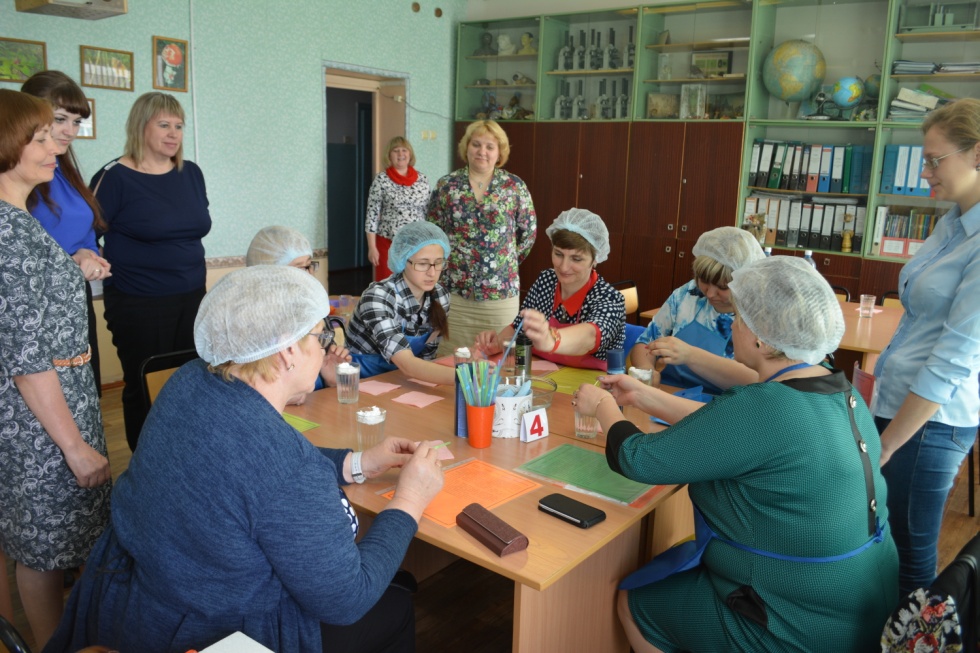 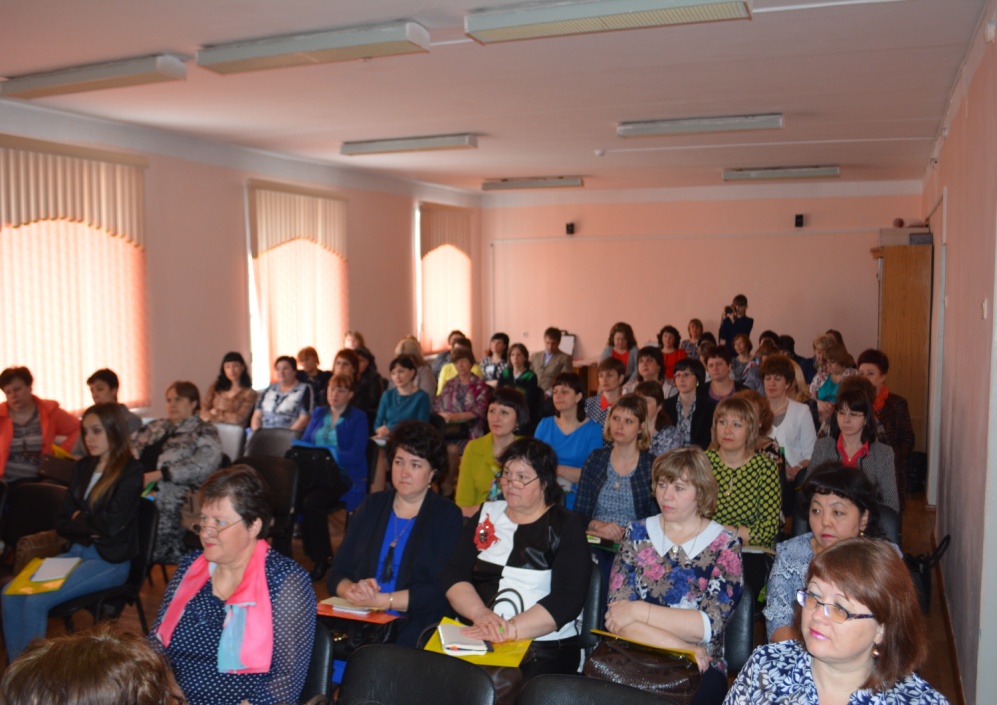 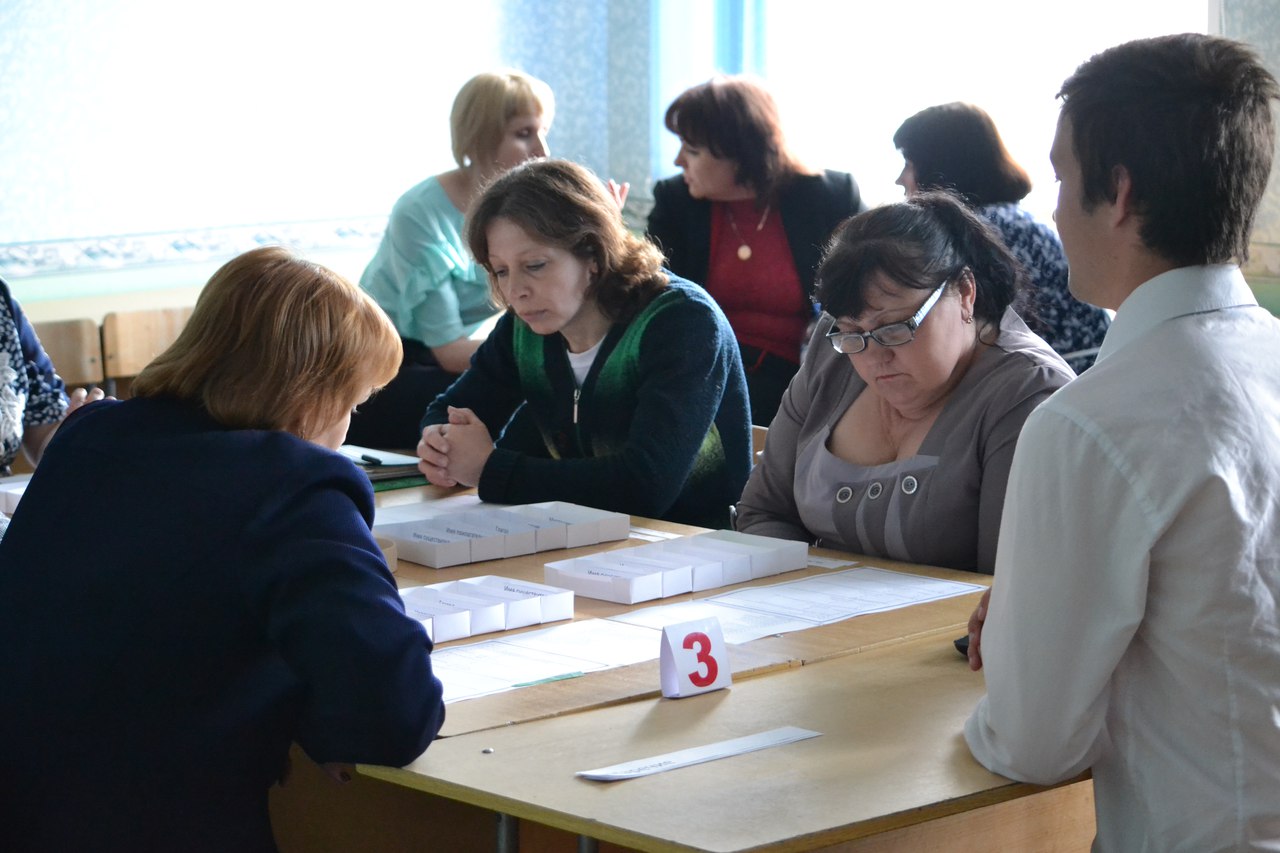